Delft-FEWS course
Introduction
Deltares, Delft, 4 March 2018
Let me introduce…     Dave de Koning
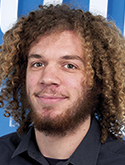 Hydrologist, real time forecast developer

M.Sc. in Water Resources Management
     Hydraulic Engineering @ TU-Delft/NUS

Department: 
     Environmental Hydrodynamics and Forecasting, Deltares

Research interests: data assimilation, probabilisticforecasting, unsaturated zone, evaporation, monitoring
Overall planning
Basic configuration course (2 days)

Delft3D and Delft dashboard (2 days)
4 maart 2018
FEWS Courses
Content Expert
ICT Expert
Basic Short
Basic
WIS
Quality
Fluvial
Coastal
System
Special Subjects
Impact
Archive
PI-Services
New set of 1 day courses
Basic course: must be completed before attending other courses
4 March, 2018
Time schedule
Time schedule: Day 1
4 March, 2018
Time schedule: Day 2
4 March, 2018
Time schedule: Day 3
4 March, 2018
Time schedule: Day 4
4 March, 2018